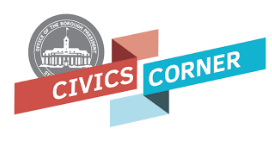 Civics Corner
Part 05
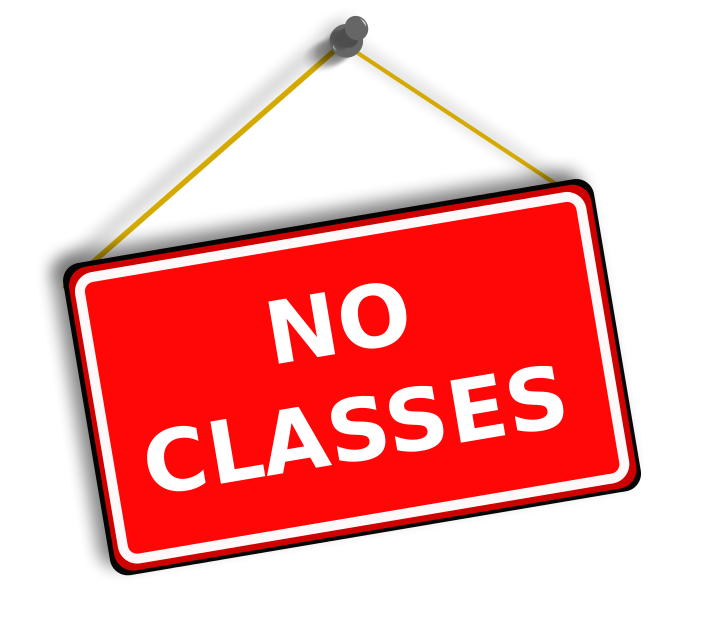 October 12
November 30
December 21 & 28
January 4
February 22
April 11
May 23
Last class = May 30
Saturday Closures
Why are you here today?
I’m here for my citizenship interview.
I want to become a US citizen
Why do you want to become a US citizen?
I love America!
I want to be able to vote.
I want a US passport.
I want to live with my family.
First Interview Questions!
How are you eligible to become a US citizen?
I have been a permanent resident for (>5) years.
OR
I have been a permanent resident for 3 years and I’m married to a US citizen.
First Interview Questions!
Please remain standing and raise your right hand. Repeat after me:
I promise to tell the truth, the whole truth and nothing but the truth, so help me God.
Do you understand what an oath is?
Yes, it is a promise to tell the truth
What did you just promise?
I promised to tell the truth.
First Interview Questions!
Q31 - 40
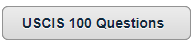 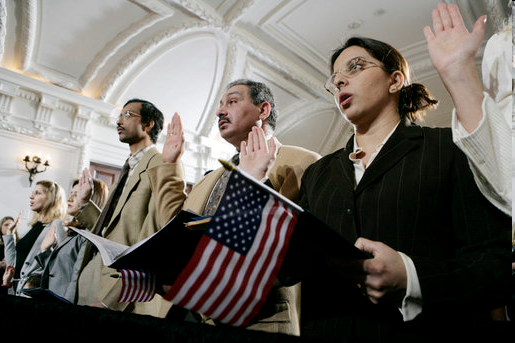 Review of Last Week’s Civics Qs
Question 31If both the President and the Vice President can no longer serve, who becomes President?
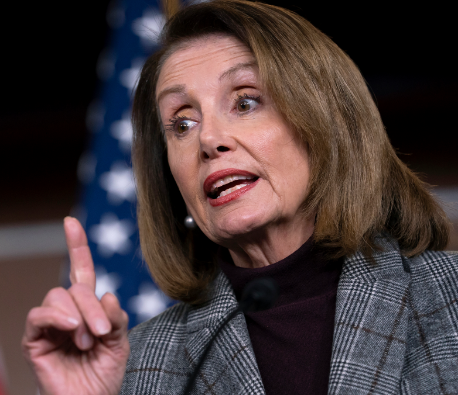 the Speaker of the House
www.elcivics.com
Civics History and Government Test for Citizenship
Question 32Who is the Commander and Chief of the military?
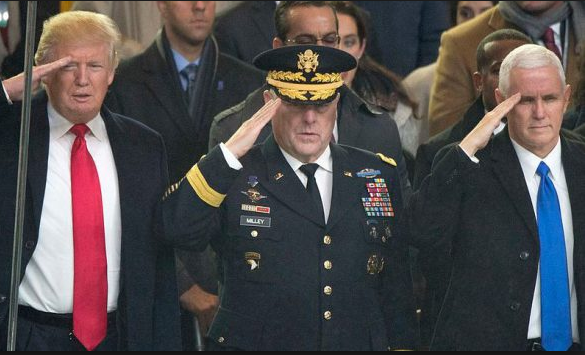 the President
www.elcivics.com
Civics History and Government Test for Citizenship
Question 33Who signs bills to become law?
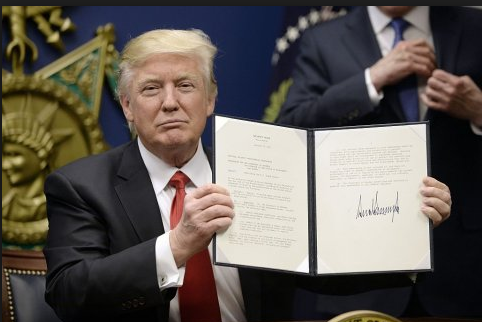 the President
www.elcivics.com
Civics History and Government Test for Citizenship
Question 34Who vetoes bills?
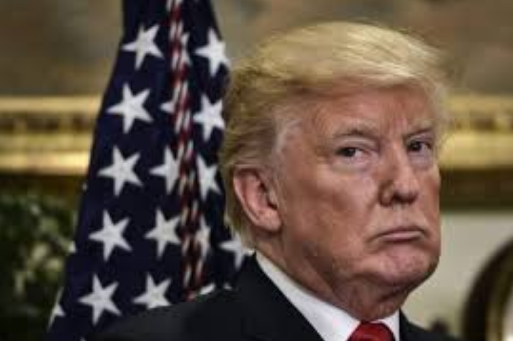 the President
www.elcivics.com
Civics History and Government Test for Citizenship
Question 35What does the President’s Cabinet do?
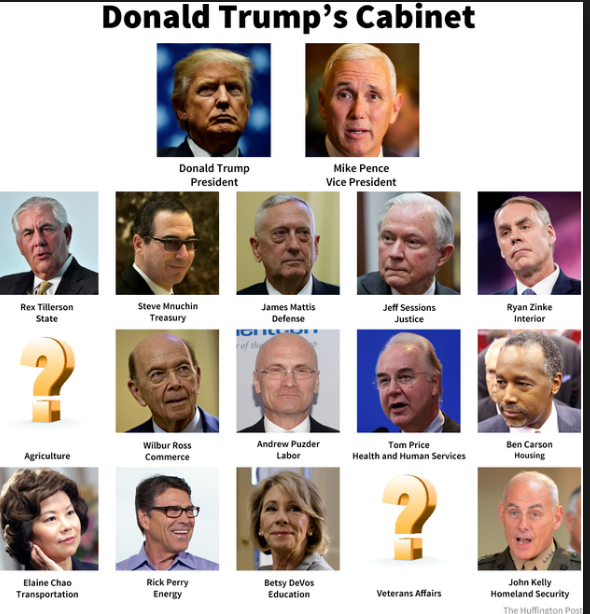 advises the President
www.elcivics.com
Civics History and Government Test for Citizenship
Question 36What are two Cabinet-level positions?
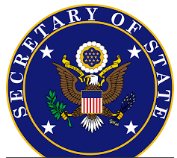 Secretary of Defense
Secretary of State
www.elcivics.com
Civics History and Government Test for Citizenship
Question 37What does the judicial branch do?
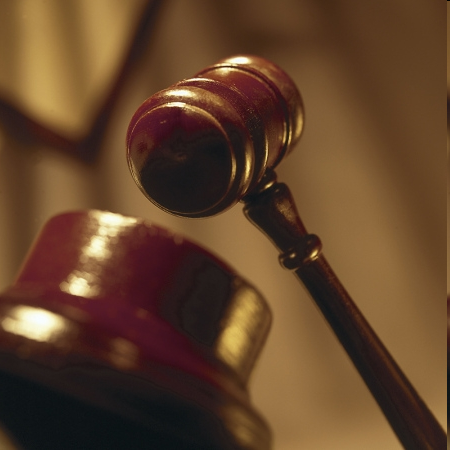 reviews laws
explains the laws
resolves disputes
www.elcivics.com
Civics History and Government Test for Citizenship
Question 38What is the highest court in the United States?
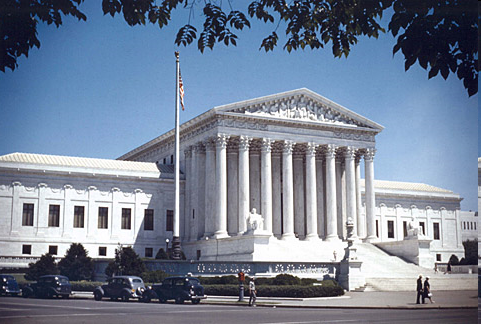 the Supreme Court
www.elcivics.com
Civics History and Government Test for Citizenship
Question 39How many justices are on the Supreme Court?
nine (9)
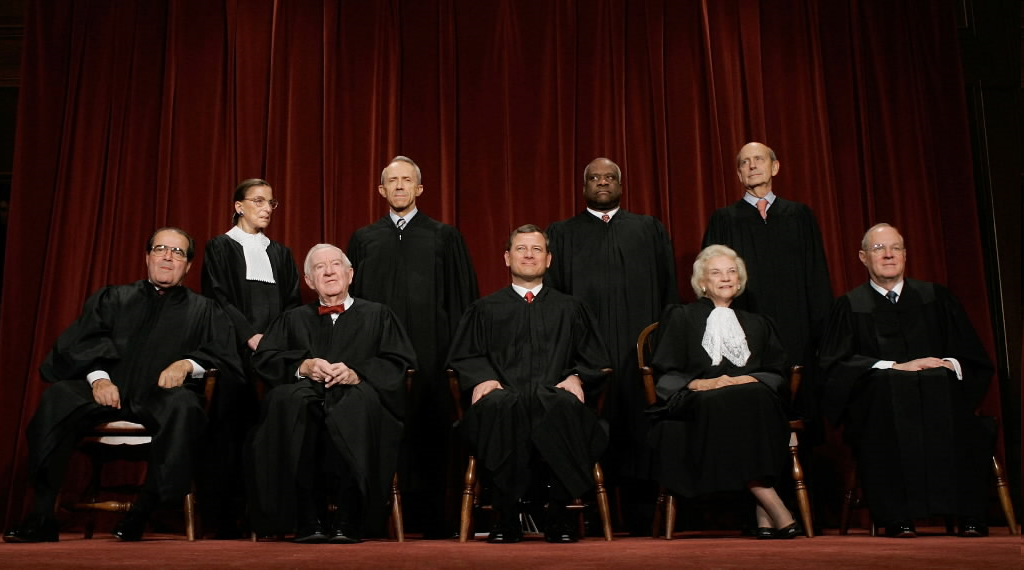 www.elcivics.com
Civics History and Government Test for Citizenship
Question 40Who is the Chief Justice of the United States?
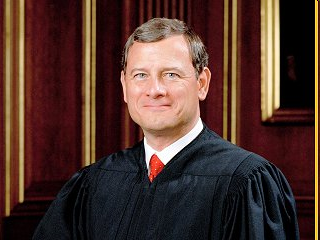 John  Roberts
www.elcivics.com
Civics History and Government Test for Citizenship
Congress
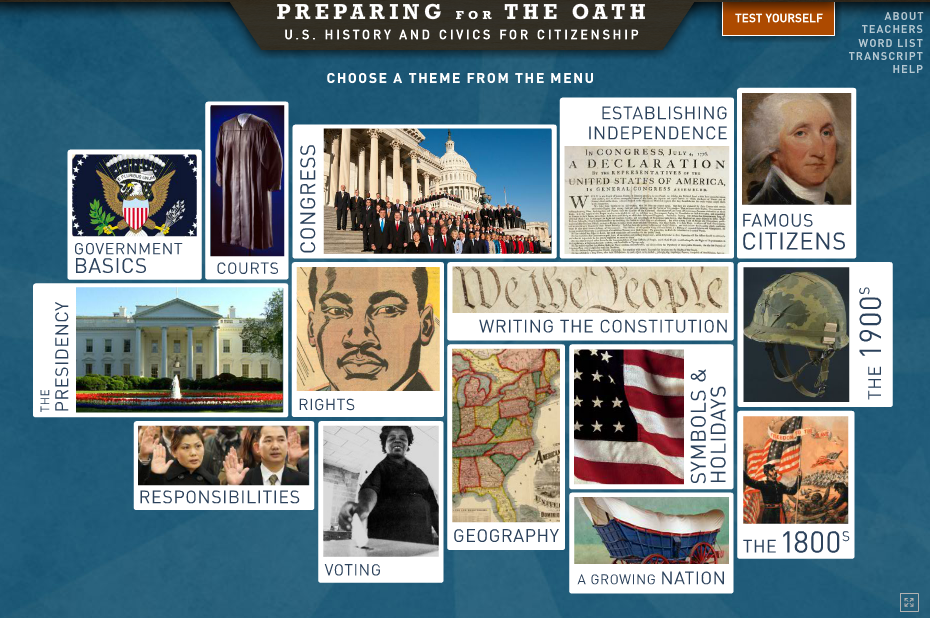 Preparing for the Oath:
Read the sentences out loud.
Write down the sentences that I dictate.
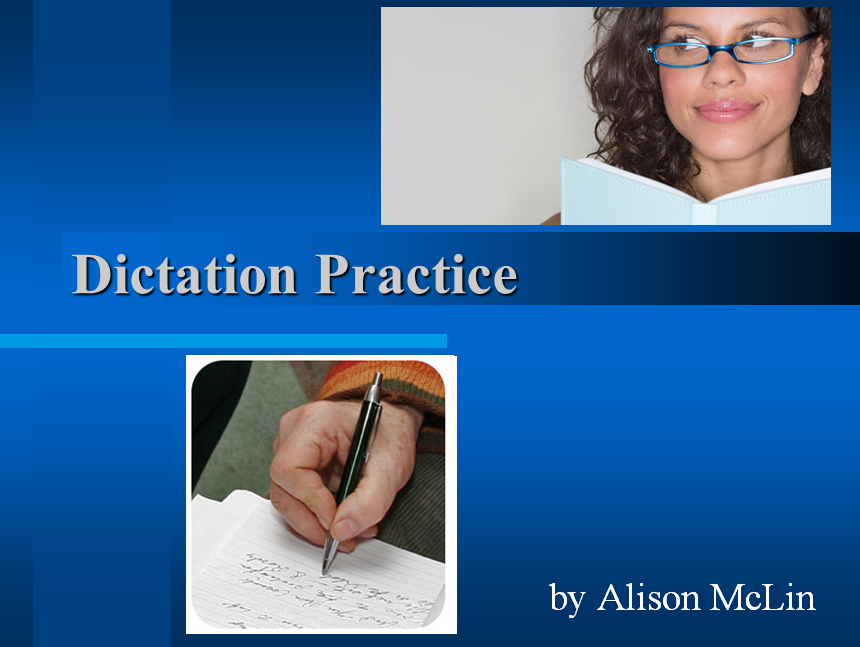 Dictation Practice
16
Read.
Who lived in America first?
Write.
The American Indians lived here first.
17
Read.
When is Independence Day?
Write.
Independence Day is in July.
18
Read.
Who was the first President?
Write.
Washington was the first President.
19
Read.
Where does Congress meet?
Write.
Congress meets in Washington.
20
Read.
When is Columbus Day?
Write.
Columbus Day is in October.
Dictation Review
The American Indians lived here first.
Independence Day is in July.
Washington was the first President.
Congress meets in Washington.
Columbus Day is in October.
[Speaker Notes: 16.  R:  Who lived in America first?
      W: The American Indians lived here first.
17.  R:  When is Independence Day?
      W:  Independence Day is in July.
18.  R:  Who was the first President?
      W:  Washington was the first President.
19.  R:  Where does Congress meet?
      W:  Congress meets in Washington.
20.  R:  When is Columbus Day?
      W:  Columbus Day is in October.]
On my desk:

Please fill in the Interview Date sheet.
Please email me your results after you’ve had your interview: amclin@cuhsd.org 
Did everyone sign in???
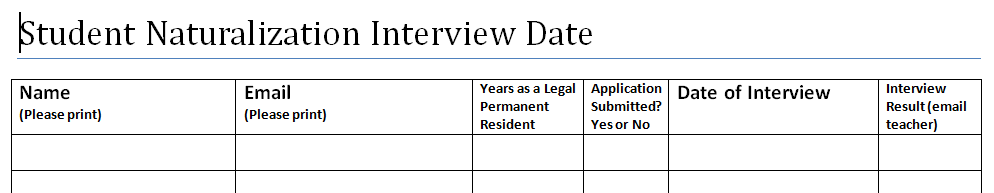 More Admin
Take a Break!! 10 minutes